Community Integration
Bureau of Recovery Supports
Office of Community Planning and Collaboration
WHO WE SERVE
OUR PRIORITIES
WHO WE ARE
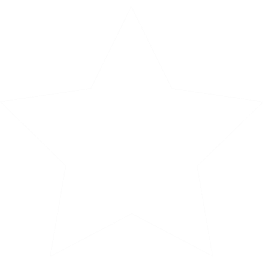 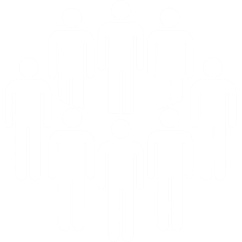 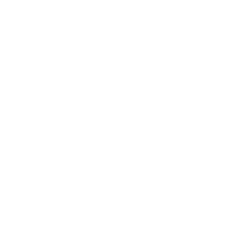 OhioMHAS provides statewide leadership of a high-quality mental health and addiction prevention, treatment, and recovery system that is effective and valued by all Ohioans.
6,000 people in six regional hospitals
17,000 incarcerated men and women
2,000 mental health and addiction services providers
50 ADAMH Boards
Countless individuals across the state
Grow prevention and early intervention efforts
Increase community capacity for clinical care
Improve criminal justice and forensic systems for those with mental illness
Grow recovery supports
2
Community Integration
Our goal is to support sustainable, person-centered transitions so individuals can live and recover within integrated communities. 

Community Integration initiatives facilitate change on a personal and policy level by providing statewide leadership, financial assistance, and empowering individuals to live and recover within their communities.
Recovery Requires a Community

Residential State Supplement (RSS)

RSS Verification Process
Community Integration Team
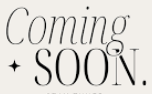 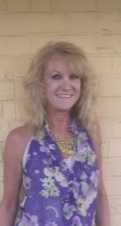 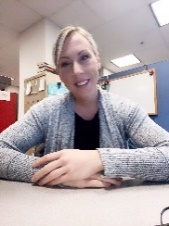 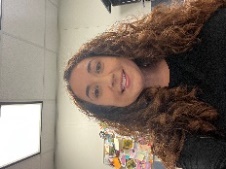 Administrative support
Barb
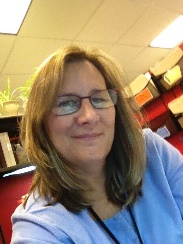 4
Recovery Requires a Community
Helps individuals diagnosed with mental health or substance use disorders by providing financial assistance for transitioning from nursing facilities (nursing homes) to sustainable community living.
Recovery Requires a CommunityEligibility Criteria
Currently receiving treatment in a nursing home and plans to transition to the community OR recently transitioned from a nursing home (within the last 90 days) and is at risk of readmission;

Enrolled in Medicaid;

Has a behavioral health diagnosis (includes mental illness and substance use disorders); 

Has sufficient income or the means to sustain community living at time of transition; and 

Has needs that can be safely met through the Recovery program or a combination of community resources
Recovery Requires a CommunityAreas of Assistance
Funds can be used in many ways to help individuals transition to the community.  Examples include:
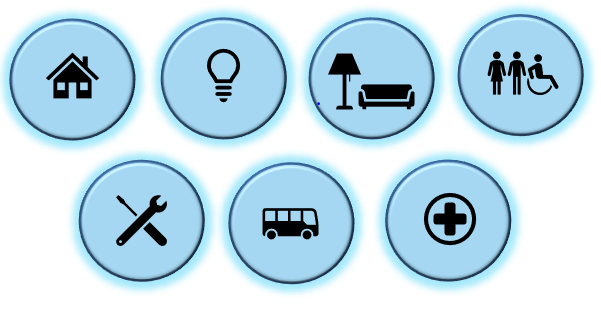 Recovery Requires a CommunityGoods and Services Enhancement
Individuals have the option to apply for a standard award of $1,000 for Goods and Services.  The funds can be used through the duration of the transition process to purchase items in the Goods and Services category as needs arise.
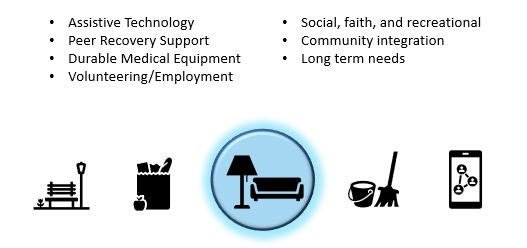 Recovery Requires a Community Partnerships
Recovery Requires a Community
Awarded about $610k this fiscal year to over 300 individuals to assist in transitioning back to the community*

About 164 individuals have transitioned successfully in 53 counties across the state from over 200 nursing facilities this fiscal year*

Growing number of providers across the state 

Referral sources include nursing facility staff, HOME Choice Transition Coordinators, RF2 operators, family, legal guardians

Participating individuals are linked with a variety of resources and programs upon discharge to the community including but not limited to community behavioral health, peer support, home health waivers, and managed care services
			
			*as of 11/2023
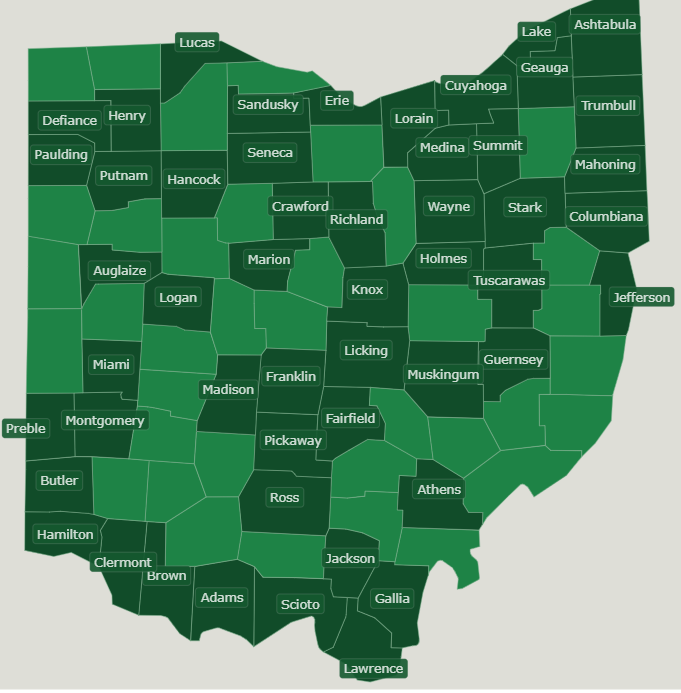 Residential State Supplement
Provides financial and Medicaid assistance to adults with disabilities who want to live in
eligible living arrangements in the community, 
i.e., Class Two Residential Facilities (RF2’s).
Residential State SupplementProgram Changes as of State Fiscal Year (SFY) 2024
Annual Program Budget
 Increased to $24,000,000

Allowable Fee/Rent
 Increased to $1,600 per month

Financial Eligibility
 Monthly income up to $1,800

RSS Benefit Amounts
Individualized increases per income
Residential State SupplementEligibility Criteria
Non-Financial (determined by OhioMHAS)
Age 18 or older;
Eligible or enrolled in Medicaid (not a waiver);
Currently receiving Social Security, SSI, or SSDI;
Need at least a Protective LOC (presumed if applying from a NF); and
Residing in Eligible Living Arrangement.

Financial (determined by County Dept of Job & Family Services)
Monthly income up to $1,800*
Assets up to $2,000
Residential State Supplement
What is included in the Allowable Fee (“rent”)? 

Accommodations: Housing, meals & snacks, laundry, housekeeping, arranging transportation, social & recreational activities, maintenance, security, and similar services

Supervision: Ensuring health, safety, and welfare of residents during Activities of Daily Living (ADL’s) or other activities; reminders of self-care; assisting with making & keeping appointments

Personal Care Services: Assisting with ADL’s and self-administration of medications, preparing special diets
Residential State SupplementRSS Benefit Amounts – how to calculate
Residential State SupplementEnrollment Process
Residential State Supplement Partnerships
Residential State Supplement
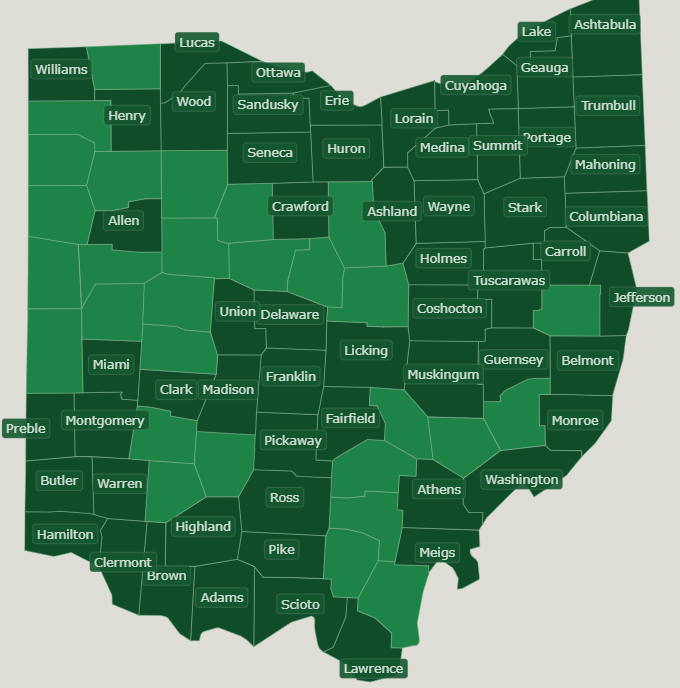 Over 700 applications received this fiscal year from 58 different counties* 

Over 2,300 individuals currently enrolled in Class Two Residential Facilities (RF2’s) statewide* 

Referral sources include RF2 home operators, case/care managers, regional psychiatric hospitals, diversion centers, crisis stabilization units, legal guardians, peer supporters 

					*As of 12/2023
RSS Verification Process
Ohio Administrative Code 5122-36-04: Responsibilities of the RSS Living Arrangement

Increases program accountability by verifying RSS enrollees are residing in eligible living arrangements

Operators participate quarterly by completing Living Arrangement Forms (one per facility)
Community Integration
Program Webpages
mha.ohio.gov/get-help/recovery-supports/community-integration 
mha.ohio.gov/RRaC  
mha.ohio.gov/RSS  

OhioMHAS Contact Information 

Recovery Requires a Community 			Recovery@mha.ohio.gov 
All Recovery operations	 		Megan Boncela (614) 644-0617 

RSS						RSS@mha.ohio.gov 
Enrollments				Megan Boncela (614) 644-0617
Status changes, technical assistance		Deena Mavromatis (614) 752-9316

RSS Verification 					RSSverify@mha.ohio.gov 
All RSS Verification operations
			
Community Integration				ellie.jazi@mha.ohio.gov
Questions about programs & policies 		Ellie Jazi (614) 466-6783